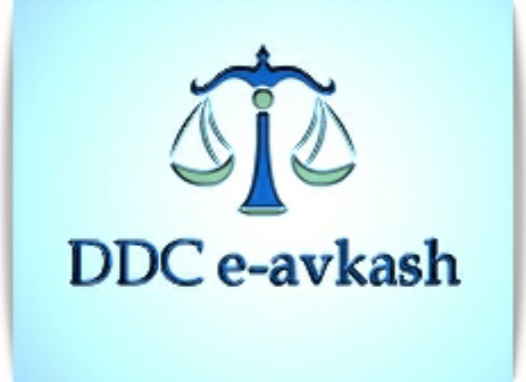 Judges Leave Information System
Concept:
Sh. Talwant Singh, Chairman Website Committee
Sh. Manoj Jain, Chairman Central Computer Committee
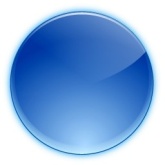 E-AVKASH – The Benefits
In hand Information  updation Technology

Instant Information updated on the internet

Big help for all the stakeholder of the Courts i.e the Judges, Lawyers, Litigants and public at large

Information can be updated any time from any place
Keep track of all Leaves availed by Judicial Officer
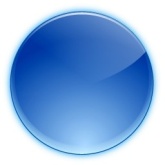 [Speaker Notes: This brings us to the main subject of this presentation, namely trademarks.
We will be looking at what trademarks are, their function and value from a business perspective, why it is important to protect your trademark and various other practical aspects related to the registration and enforcement of trademarks.]
E-AVKASH – Login
Default username set as registered mobile number of the Judicial Officer
Password to be set and communicated by the Administrator

Compulsory to change the password at first time use
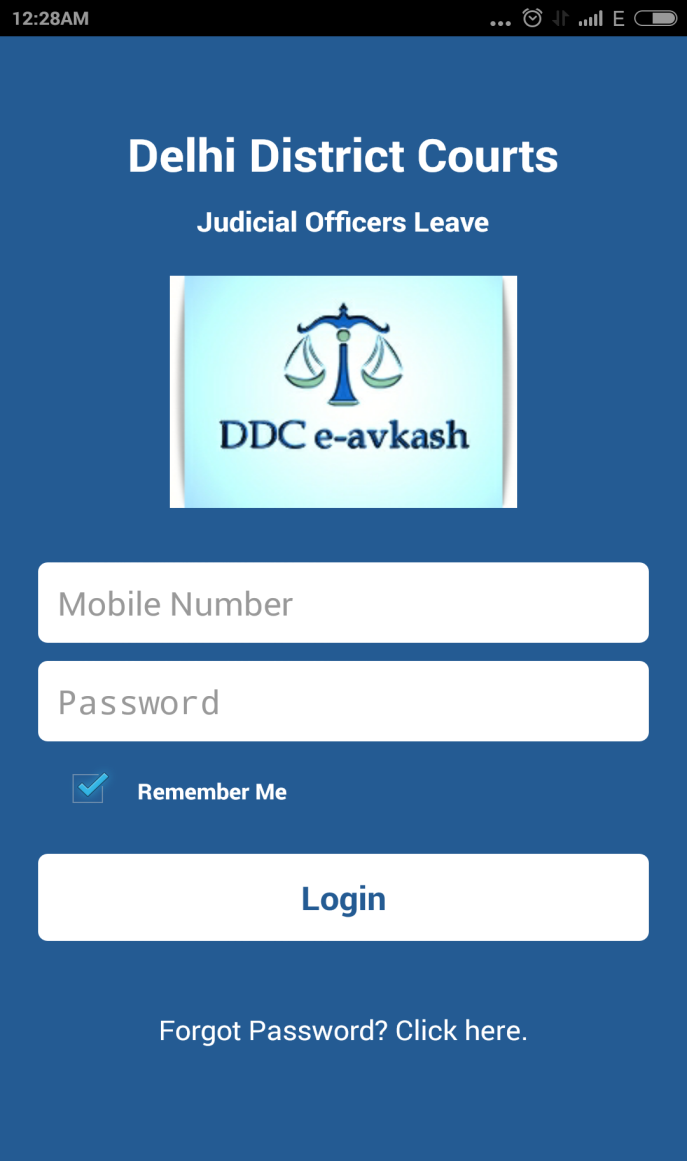 E-AVKASH – Dash Board
New Leave Entry
Leave History
Change Password
Logout..
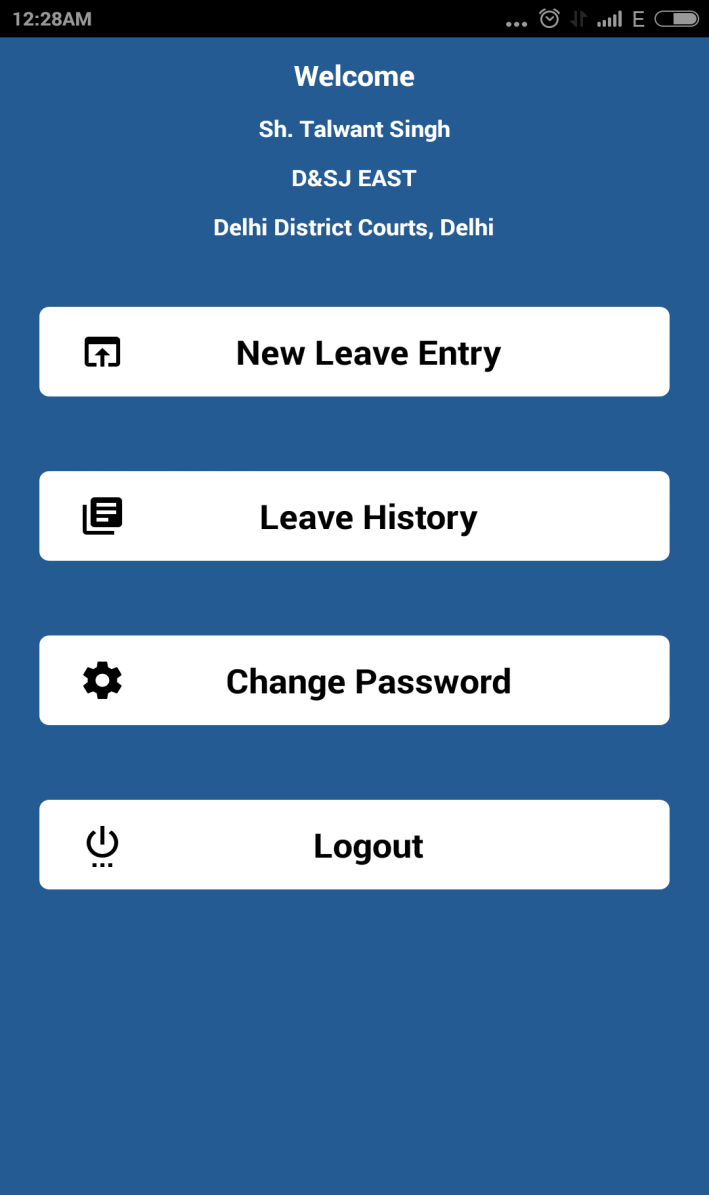 E-AVKASH – New Leave Entry
Select Court Complex
Choose Start Leave date
Choose  End Leave date
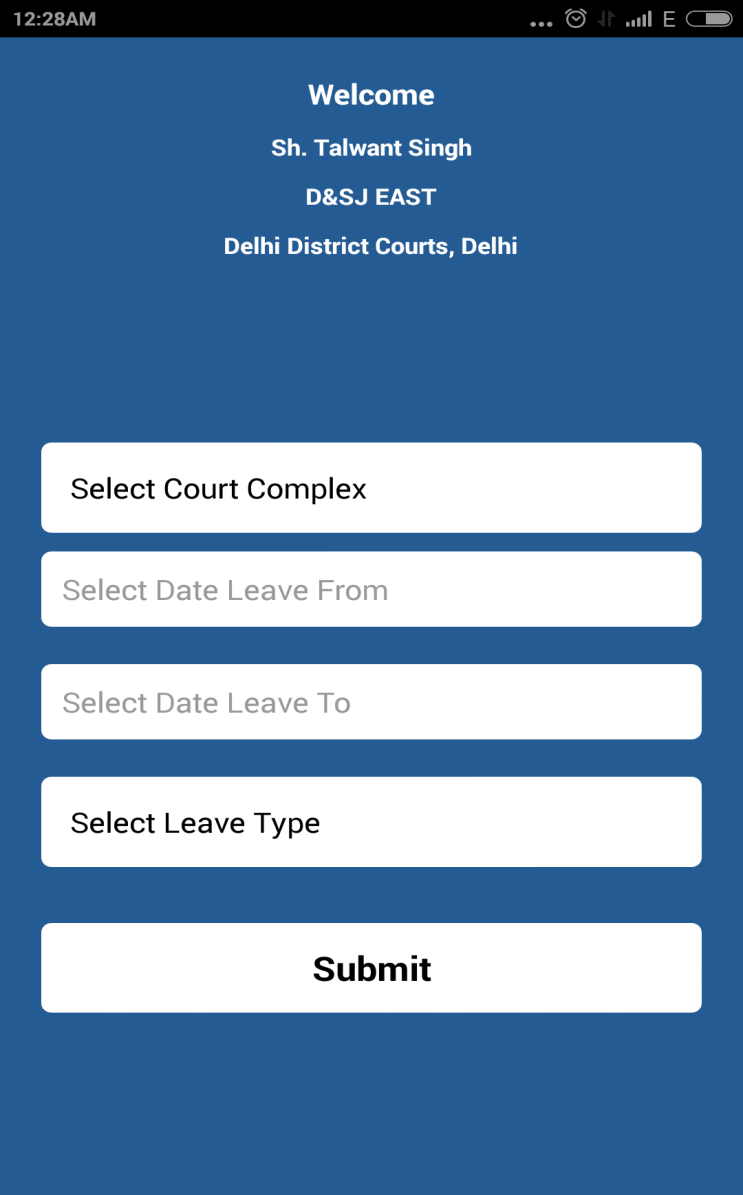 E-AVKASH – New Leave Entry
Select Leave Type or say the Nature of Leave
Submit and its done
Information successfully updated
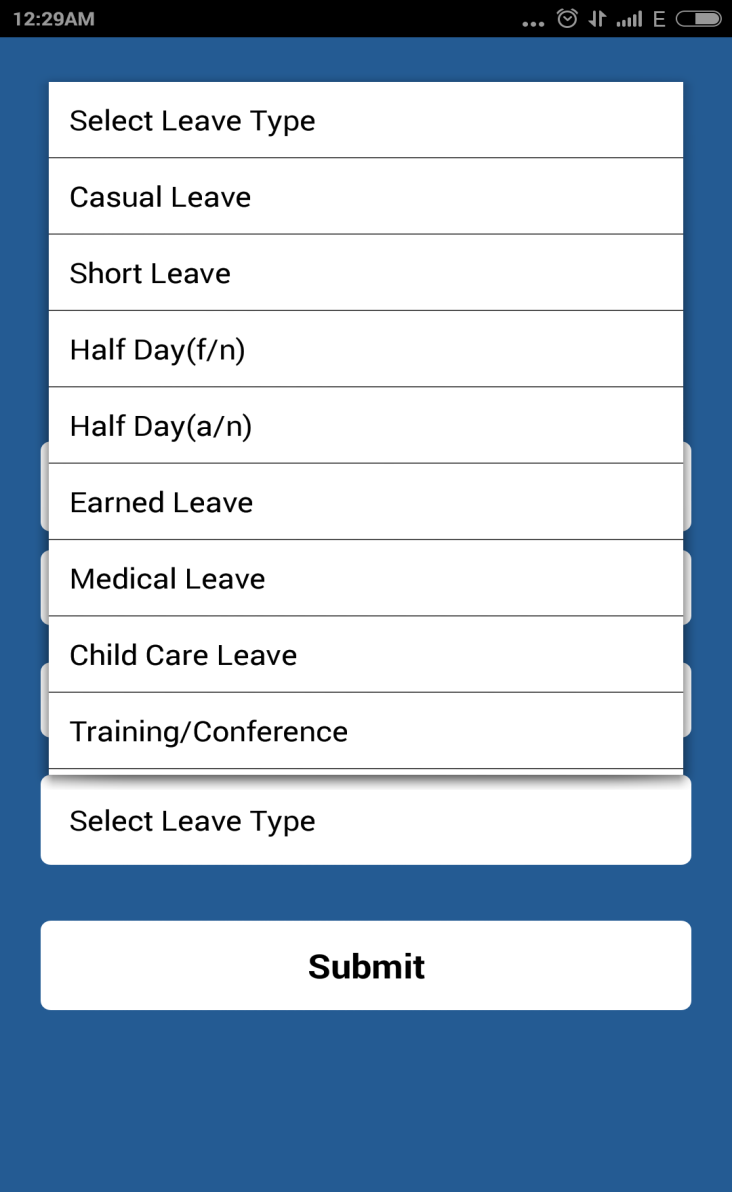 E-AVKASH – Leave History
Keeps a track of all the leaves taken by the Judicial Officer

Helps in managing leaves more conveniently
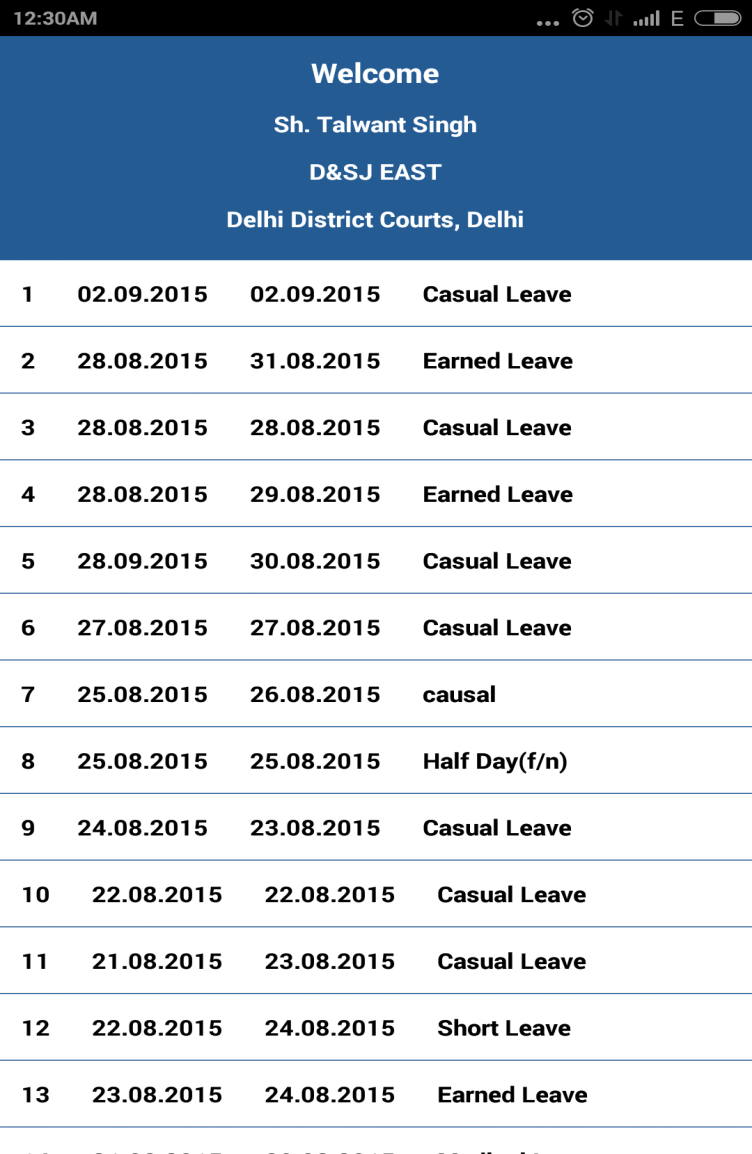 E-AVKASH –  Change Password
User can change password as and when required for security purposes

Completely secured..
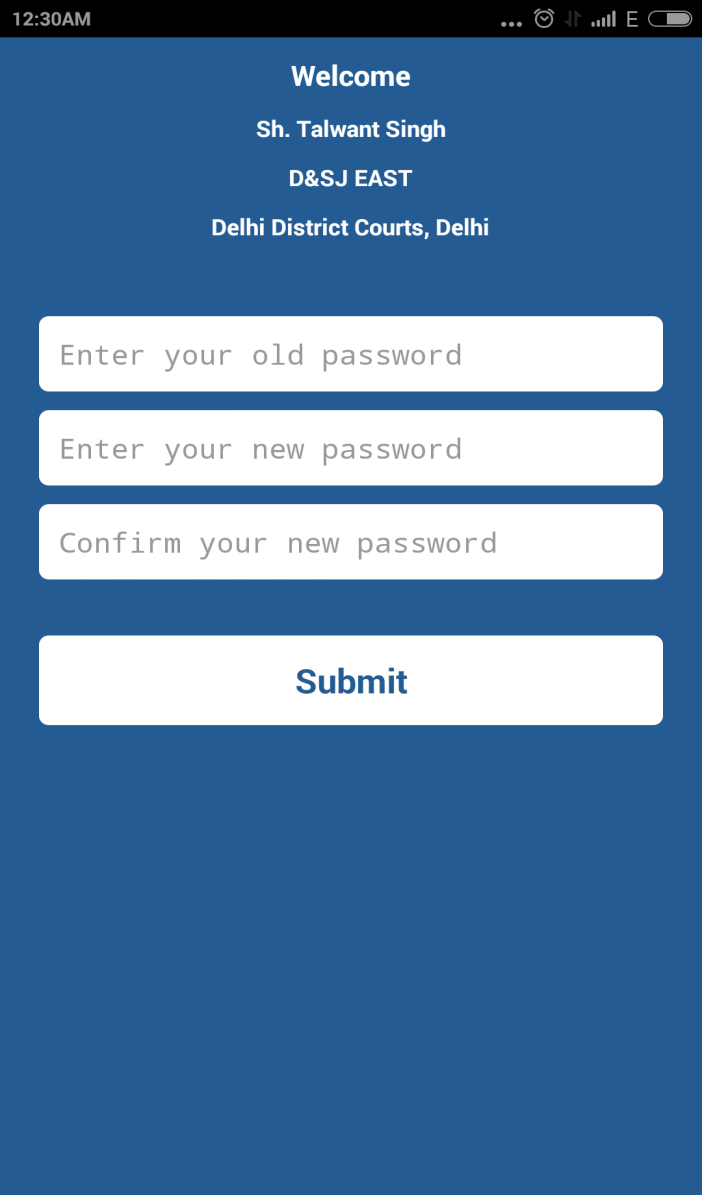 THANK YOU 
FOR YOUR ATTENTION
Developed & Designed by:
Vinay, Lalit, Harish
Delhi District Courts
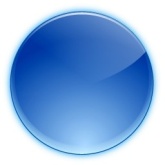 [Speaker Notes: This brings us to the main subject of this presentation, namely trademarks.
We will be looking at what trademarks are, their function and value from a business perspective, why it is important to protect your trademark and various other practical aspects related to the registration and enforcement of trademarks.]